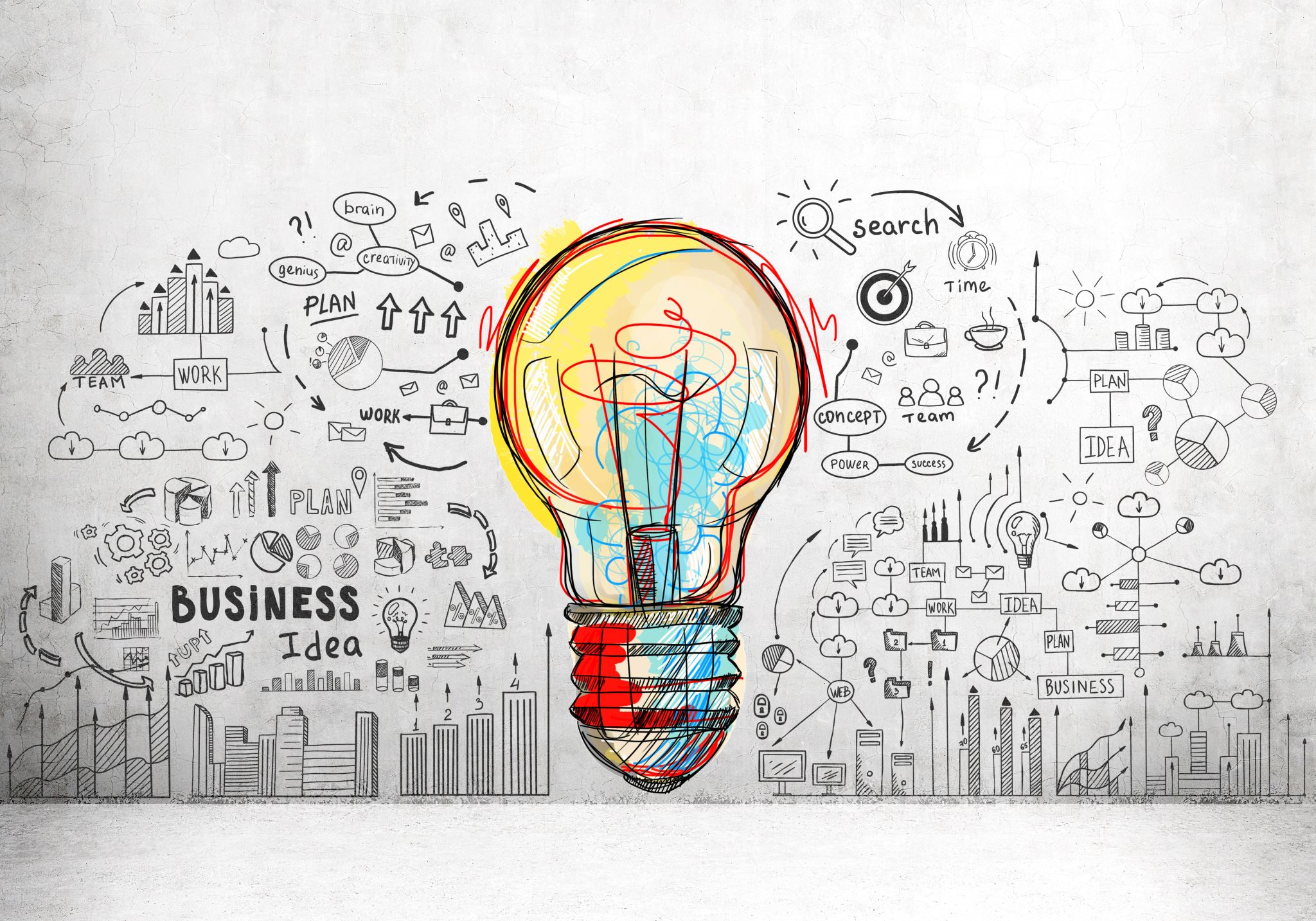 Louisiana’s Migration and Population Growth Picture
Relationship between job growth and population growth
“it is the economy, stupid:”Why the competitive weakness?